Foundational SAE - 
             Career Exploration
Be sure to follow the directions in the powerpoint and linked assignments
Submit on Schoology by the due date listed for each part.
Resource for all components of 
Foundational SAE Career assignments
Click on SAE for All Learning Guide
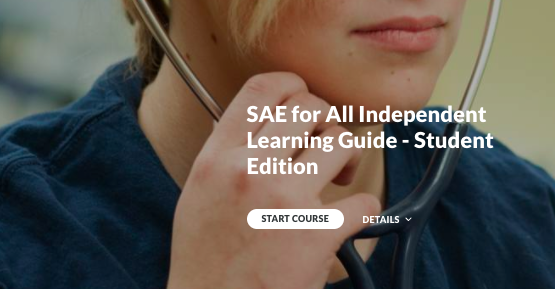 Click on Start Course
Scroll down to find current assignment
Assignments on Schoology
Presentation describing complete unit assignments.
Click on arrow to reveal all assignments in folder.
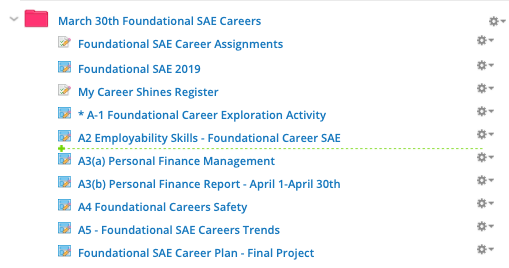 A1 - Due by Wed, April 1st at 11:59
Assignment will lock on 4/5
Part 1 is from the first nine weeks
If you received 100% you do not have to do anything else
If you did not submit or received less than 100% you  need to complete and submit by 4/1/2020
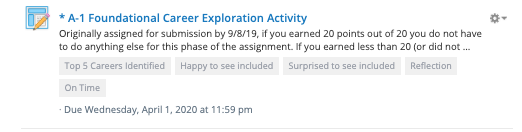 Schoology Assignment
Part A2 - Due by Wed, April 1st at 11:59
Assignment will lock on 4/5
Employability and Career Readiness Skills
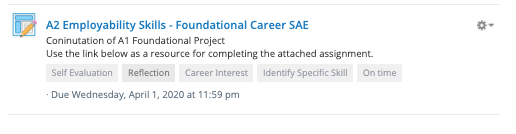 Schoology Assignment
Part A3a - Due by Friday, April 3 at 11:59
Assignment will lock on 4/8
Personal Financial MAnagement
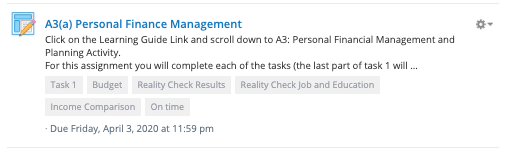 Schoology Assignment
Part A3b - Due by Friday, May 1, 2020
Assignment will lock on 5/7
Financial Journal - April 1 - April 30th
You will use the financial journal feature in theaet.com to record your expenditures for the month.  Instructions will be on schoology and here.
Schoology Assignment
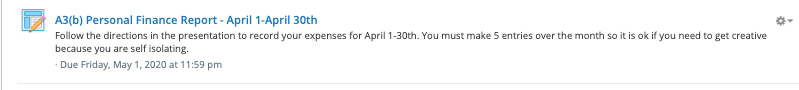 Part A4 - Due by Friday, April 3, 2020
Assignment will lock on 4/8
Safety in career areas
Schoology Assignment
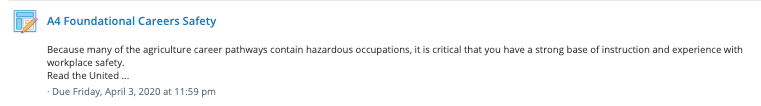 Part A5 - Due by Sunday, April 5th
Assignment will lock on 4/9
Trends in Career Areas
Schoology Assignment
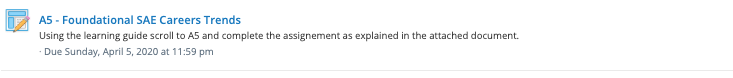 Final Career Project - Summative
Assignment will lock on 4/17
Complete the Career Plan
Schoology Assignment
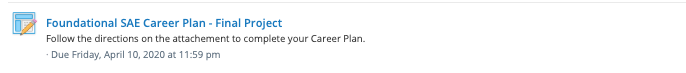